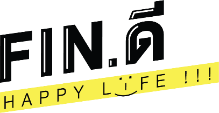 แบบสำรวจสุขภาพทางการเงินสำหรับ FT. รุ่นที่ 3 ปี 2565
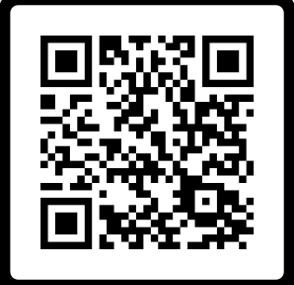 https://www.bot.or.th/find?COPC&PRDC=1
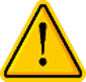 ***หากต้องการกลับไปแก้ไขข้อมูล ให้กดปุ่มย้อนกลับ ด้านล่าง เท่านั้น ***
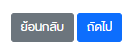 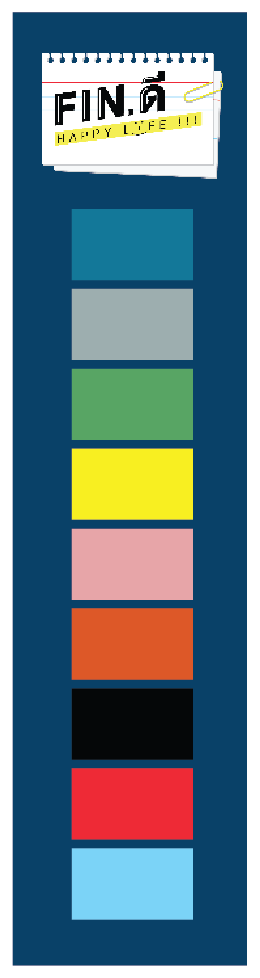 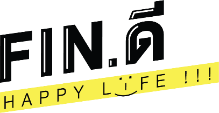 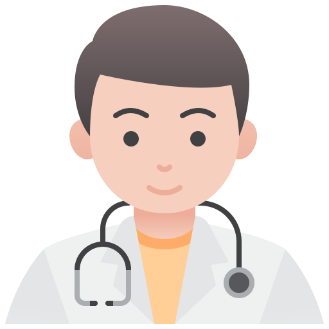 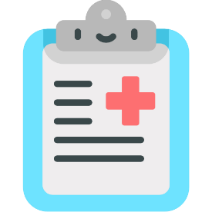 อธิบายแบบสำรวจสุขภาพทางการเงิน
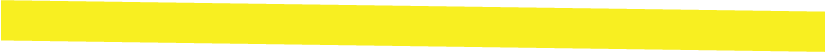 Financial Health Check
การอบรมวิทยากรการเงินประจำหน่วยงาน (Fin. Trainer) 
รุ่นที่ 3/65
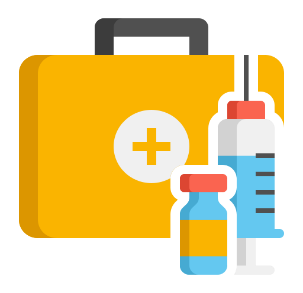 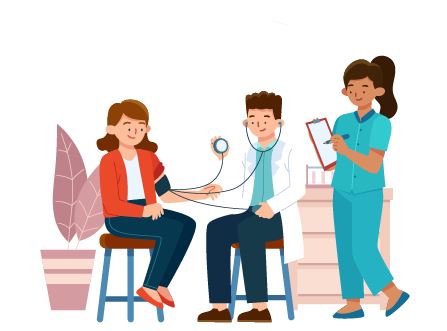 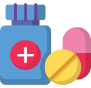 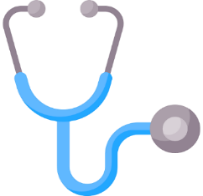 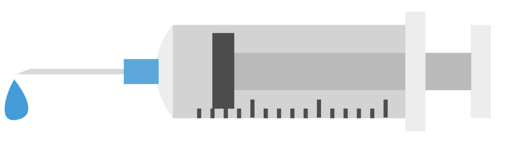 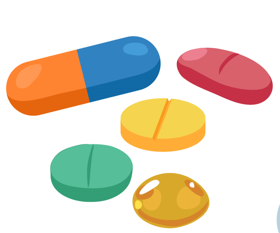 วันที่ 24-25 พ.ย. 65
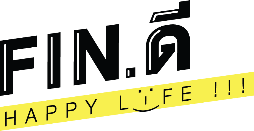 แบบสำรวจสุขภาพทางการเงิน
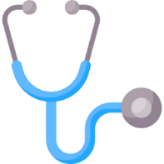 ส่วนที่ 1 ข้อมูลทั่วไป
การเก็บข้อมูล
ส่วนที่ 2 ความรู้ทางการเงินและการบริหารจัดการหนี้
ตัวอักษรย่อหน่วยงาน
คำถามเกี่ยวกับผู้ตอบแบบสำรวจ
วัตถุประสงค์ในการตอบแบบสำรวจ
ความยินยอมให้ ธปท. เก็บรวบรวม ใช้ หรือเปิดเผยข้อมูลส่วนบุคคล
คำถามความรู้ความเข้าใจเกี่ยวกับการวางแผนการเงิน และการบริหารจัดการหนี้
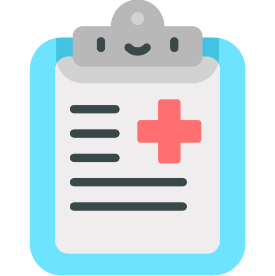 ส่วนที่ 3 ข้อมูลสถานะทางการเงิน
ผลตรวจสุขภาพการเงิน
ส่วนที่ 4 ข้อมูลพฤติกรรมทางการเงิน
คำถามเกี่ยวกับสถานะทางการเงิน ได้แก่ รายได้ การออมเงิน/การลงทุน และหนี้สิน เป็นต้น
ผลตรวจสุขภาพการเงินส่วนบุคคลด้านการออม ภาระหนี้ และพฤติกรรมทางการเงิน
คำถามเกี่ยวกับพฤติกรรมทางการเงินของผู้ตอบแบบสำรวจ
3
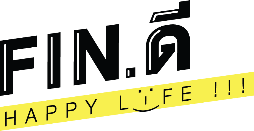 ส่วนที่ 1 ข้อมูลทั่วไป
3
อายุ
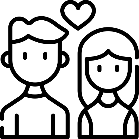 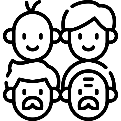 2
เพศ
4
สถานภาพ
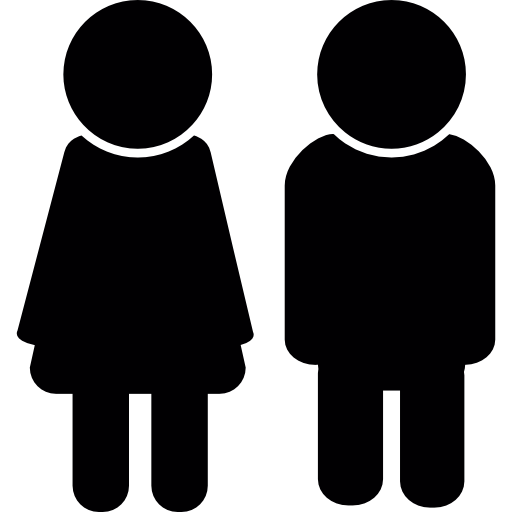 5
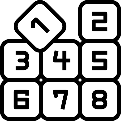 ลักษณะงาน
1
ตัวอักษรย่อหน่วยงาน
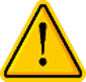 ***อักษรย่อนี้ใช้สำหรับกรอกแบบสอบถาม   
      ภายหลังจบโครงการ (Post-Test) อีกครั้ง ***
4
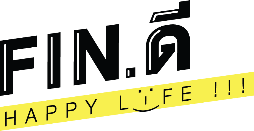 ส่วนที่ 2 ความรู้ทางการเงินและการบริหารจัดการหนี้
ปัจจุบันท่านคิดว่าท่านมีความรู้ความเข้าใจในเรื่องต่อไปนี้ ในระดับใด
6
เพื่อวัดระดับความเข้าใจในเรื่องการวางแผนการเงิน และการบริหารจัดการหนี้ของผู้ตอบแบบสำรวจ
ท่านมีรายได้ต่อเดือนรวมทั้งสิ้นประมาณ........บาท
เพื่อให้ผู้เข้าอบรมนึกถึงแหล่งรายได้ในแต่ละเดือนทั้งรายได้หลักจากงานประจำและรายได้อื่น ๆ
6.1 การวางแผนการเงิน
6.2 การบริหารจัดการหนี้
น้อยที่สุด
มากที่สุด
น้อยที่สุด
มากที่สุด
ส่วนที่ 3 ข้อมูลสถานะทางการเงิน
7
5
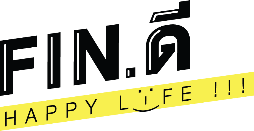 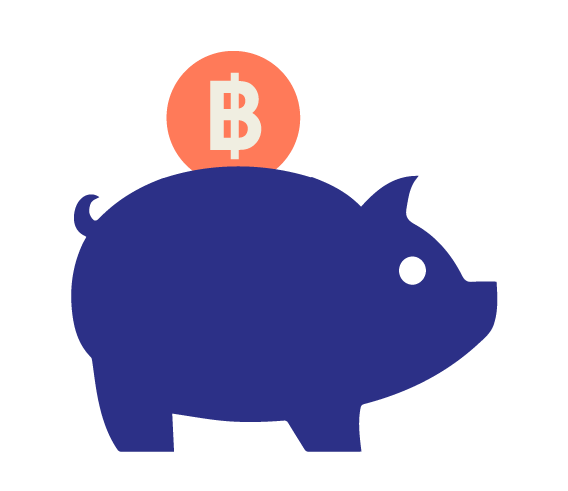 ส่วนที่ 3 ข้อมูลสถานะทางการเงิน
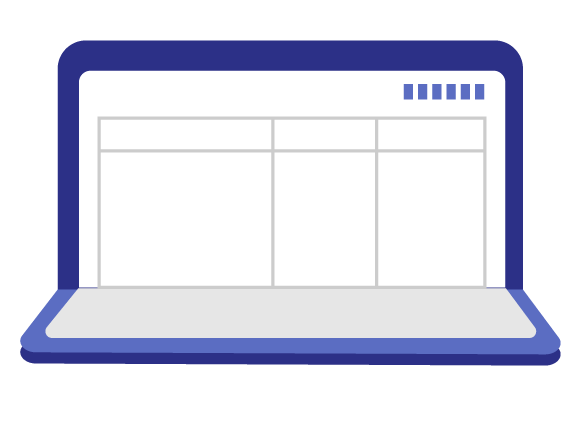 ข้อมูลด้านการออม/ลงทุน
ปัจจุบันท่านมีการออม/การลงทุนประเภทใดบ้าง (ตอบได้หลายข้อ)
เพื่อช่วยให้ผู้เข้าอบรมนึกถึงแหล่งเงินออมในแต่ละเดือนได้อย่างครบถ้วน
จากข้อ 8 ท่านได้เก็บออม/ลงทุนต่อเดือนรวมทั้งสิ้นประมาณ.......บาท
ถ้าตกงานหรือขาดรายได้กะทันหัน ท่านมีเงินออมเผื่อฉุกเฉินสำหรับไว้ใช้ชีวิตอย่างปกติได้นานแค่ไหน
รวมจำนวนเงินออมและลงทุนทั้งหมดที่มีแต่ละเดือน ซึ่งรวมถึงแหล่งออมของหน่วยงานด้วย เช่น PVD / กบข. / หุ้นสหกรณ์ (ดูจำนวนเงินออมได้จากสลิปเงินเดือน)
8
เงินออมเผื่อฉุกเฉิน คือ เงินที่มีไว้ใช้ในสถานการณ์ที่ไม่ได้วางแผนไว้ล่วงหน้า เช่น ตกงาน รถพัง เจ็บป่วย
9
10
6
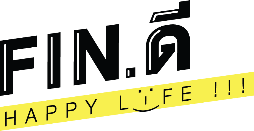 ส่วนที่ 3 ข้อมูลสถานะทางการเงิน
ข้อมูลด้านหนี้สิน
จากข้อ 11 ท่านมีภาระผ่อนหนี้ต่อเดือนรวมทั้งสิ้นประมาณ........ บาท
11
17
13
14
12
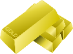 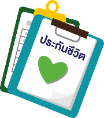 รวมค่างวดที่ต้องผ่อนชำระหนี้ในแต่ละเดือน
หากจ่ายเป็นรายปี กรุณาหาร 12 เดือน
การจ่ายบัตรเครดิตเต็มจำนวนไม่ถือเป็นหนี้  
หากไม่มีหนี้ตอบ 0
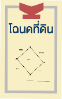 15
16
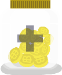 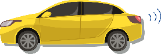 ในปัจจุบันหากท่านมีหนี้อื่น ๆ ที่นอกเหนือจากบัตรเครดิต / 
บัตรกดเงินสด ท่านมีการชำระเงินหนี้อย่างไร (ตอบได้หลายข้อ)
ในปัจจุบันหากท่านมีการใช้บริการบัตรเครดิต/บัตรกดเงินสด โดยส่วนใหญ่ ท่านมีการชำระเงินอย่างไร
เพื่อสำรวจว่าผู้ตอบแบบสำรวจมีพฤติกรรมการจ่ายหนี้อย่างไร
เพื่อสำรวจว่าผู้ตอบแบบสำรวจมีพฤติกรรมการจ่ายหนี้
บัตรเครดิต/บัตรกดเงินสดย่างไร
ข้อมูลอื่น ๆ
ปัจจุบันท่านมีภาระผ่อนหนี้อะไรบ้าง (ตอบได้หลายข้อ)
ท่านรู้จักช่องทางการให้คำปรึกษา/แก้ไขหนี้ในข้อใดต่อไปนี้บ้าง (ตอบได้หลายข้อ)
เพื่อให้ผู้เข้าอบรมนึกถึงภาระหนี้สินที่มีในแต่ละเดือนได้อย่างครบถ้วน
ในปัจจุบันท่านรู้สึกอย่างไรกับการบริหารจัดการเงินโดยรวมของตนเอง
ในปัจจุบันท่านรู้สึกอย่างไรกับภาระหนี้ของตนเอง
เพื่อสำรวจว่ารู้จักโครงการสำคัญที่ช่วยในการแก้หนี้หรือไม่
ตอบตามความรู้สึกจริง
ตอบตามความรู้สึกจริง
7
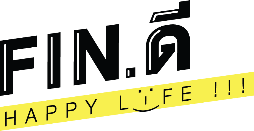 คลิกเพื่อดาวน์โหลด
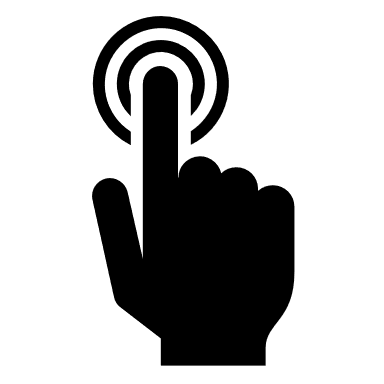 ส่วนที่ 4 ข้อมูลพฤติกรรมทางการเงิน
18
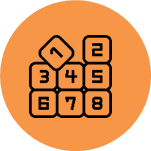 รหัสยืนยันตัวตน
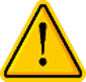 ***รหัสนี้ใช้สำหรับกรอกแบบสอบถามภายหลังจบโครงการ (Post-Test) อีกครั้ง ***
ผลตรวจสุขภาพการเงิน
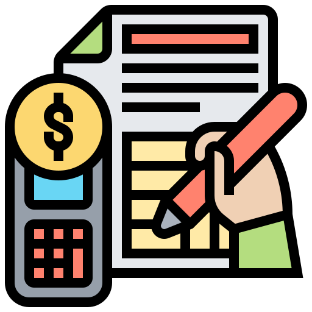 ที่ผ่านมา ท่านมีพฤติกรรมทางการเงินอย่างไรบ้าง (ตอบได้หลายข้อ)
เพื่อเก็บข้อมูลว่าผู้ตอบแบบสำรวจมีพฤติกรรมทางการเงินอย่างไรก่อนรับการอบรม
8
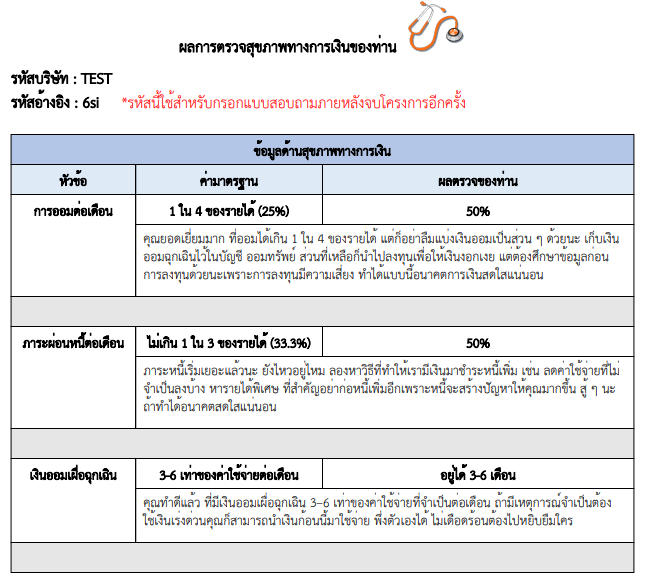 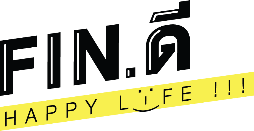 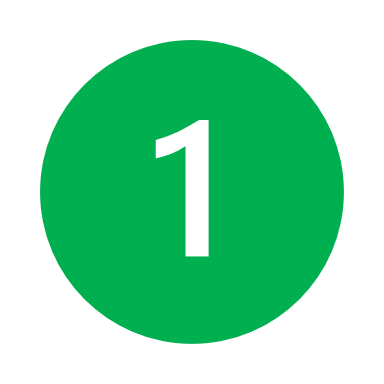 สำหรับใช้กรอกตอนทำแบบสำรวจสุขภาพทางการเงินภายหลังจบโครงการอีกครั้ง (Post-Test) !!!
ผลตรวจสุขภาพทางการเงินของ
ท่านในด้านต่าง ๆ เปรียบเทียบกับ
ค่ามาตรฐาน
9
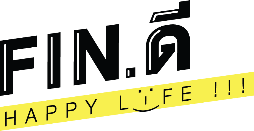 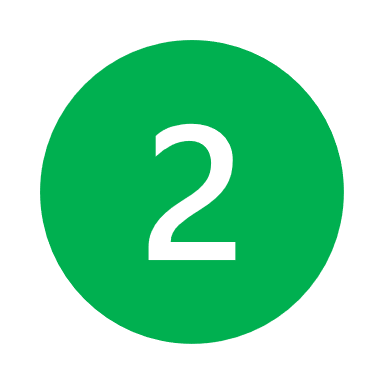 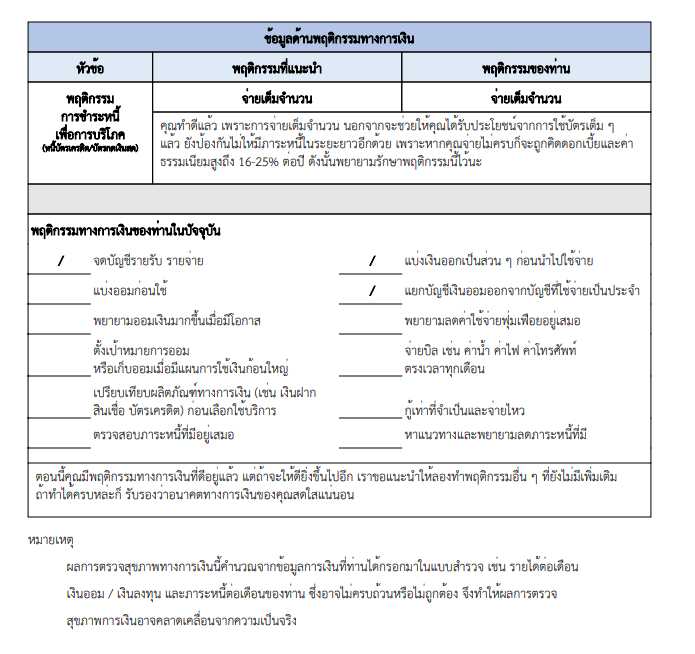 ผลตรวจสุขภาพทางการเงินของท่าน
ในด้านต่าง ๆ เปรียบเทียบกับพฤติกรรมที่แนะนำ
10
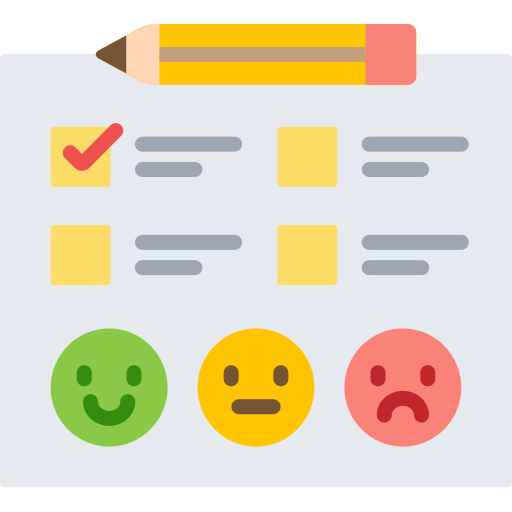 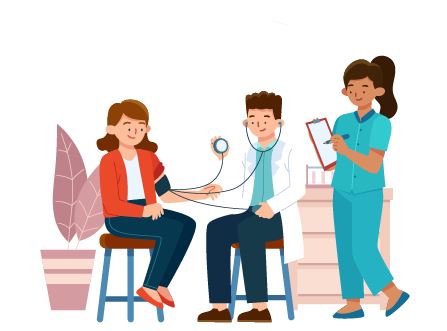 Thank you.
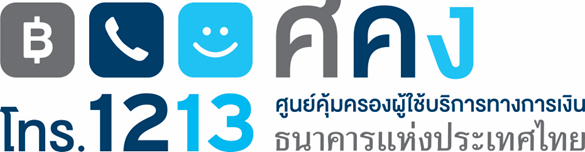 12
เนื้อหา ข้อมูล และสื่อความรู้ทางการเงินที่จัดทำขึ้นนี้
เป็นลิขสิทธิ์ของธนาคารแห่งประเทศไทย (ธปท.)
โดยมีวัตถุประสงค์เพื่อส่งเสริมความรู้ทางการเงินไปยังวงกว้าง
การนำเนื้อหาหรือสื่อต่าง ๆ ไปใช้งาน โปรดอ้างอิงแหล่งที่มาให้ชัดเจน

ทั้งนี้ ธปท. ไม่อนุญาตให้นำไปจำหน่ายหรือใช้เพื่อการแสวงหาประโยชน์ทางการค้า
กรณีนำเนื้อหาบางส่วนหรือทั้งหมดไปใช้งานเพื่อวัตถุประสงค์อื่น
ต้องได้รับอนุญาตเป็นลายลักษณ์อักษรจาก ธปท.

หากมีข้อสงสัยหรือประเด็นสอบถามเพิ่มเติมสามารถติดต่อได้ที่
อีเมล: FL@bot.or.th